Module 3Utilise appropriate strategies and tools to recognise and validate participants’ learning through intercultural VET mobility experience
Unit 3.3
Using accreditation frameworks and methodologies to recognise and validate learning
MODULE 3UNIT 3
TIME FOR ACTIVITY
ACTIVITY NUMBER: 3.3.2

ACTIVITY TITLE: Principles and methodology of ECVET

ACTIVITY DURATION: 45 minutes

COMMENTS:
Recognising standards in learning across Europe
Every country in the European Union has its own regulatory bodies for providing and recognising standards in learning.
Where VET providers are sending learners on intercultural mobilities, it can become difficult for them to accredit learning, due to the differences between national education bodies.
One solution to this problem is to use an over-arching framework that can assist national bodies in ‘talking’ to each other.
ECVET is one such framework.
The ECVET
The European Credit System for Vocational Education and Training (ECVET) is a set of principles and tools, which support the recognition of learning gained in one country, so that it can count towards a qualification in another.
ECVET can be used to enhance the value of mobility experiences and can help to demonstrate a provider’s commitment to getting the most benefit from intercultural mobility placements.
The ECVET
Now look at the ECVET Secretariat website for your home country. You can download any relevant documents.
Now move to the ECVET Toolkit website.  In particular, look at:
The Homepage
Introduction to ECVET and Mobility
The ECVET Toolkit (and any available animations or YouTube clips on the webpage)
The essential documents
The ECVET – True or False?
Read through the following statements and decide if they are true or false.
ECVET can make mobilities more attractive to learners on VET programmes.
	TRUE!
	ECVET can support VET providers with methods to recognise learning completed on a mobility and give it a value back at home.
The ECVET – True or False?
2.	ECVET is an organisation based in the European Union.
	FALSE!
	ECVET is not an organisation or a qualification. It is a framework for validating learning outcomes for young people.
The ECVET – True or False?
3.	ECVET is an international qualification.
	FALSE!
	ECVET is a system for evaluating learning outcomes that are agreed as part of a learning programme, such as one undertaken as part of a mobility.
The ECVET – True or False?
4.	ECVET can only be used on mobilities lasting at least 12 months.
	FALSE!
	ECVET can be used with any learning, including mobilities, ranging from two weeks to six months, twelve months or more.
The ECVET – True or False?
5.	ECVET acts as a common language between education and training providers in the different countries of the European Union.
	TRUE!
	ECVET is an initiative that can improve and facilitate mutual recognition of learning and skills across national education systems.
Why is this important?
Because learning undertaking on an intercultural mobility may be assessed in some part by a professional from a partner organisation in the host country.
Break
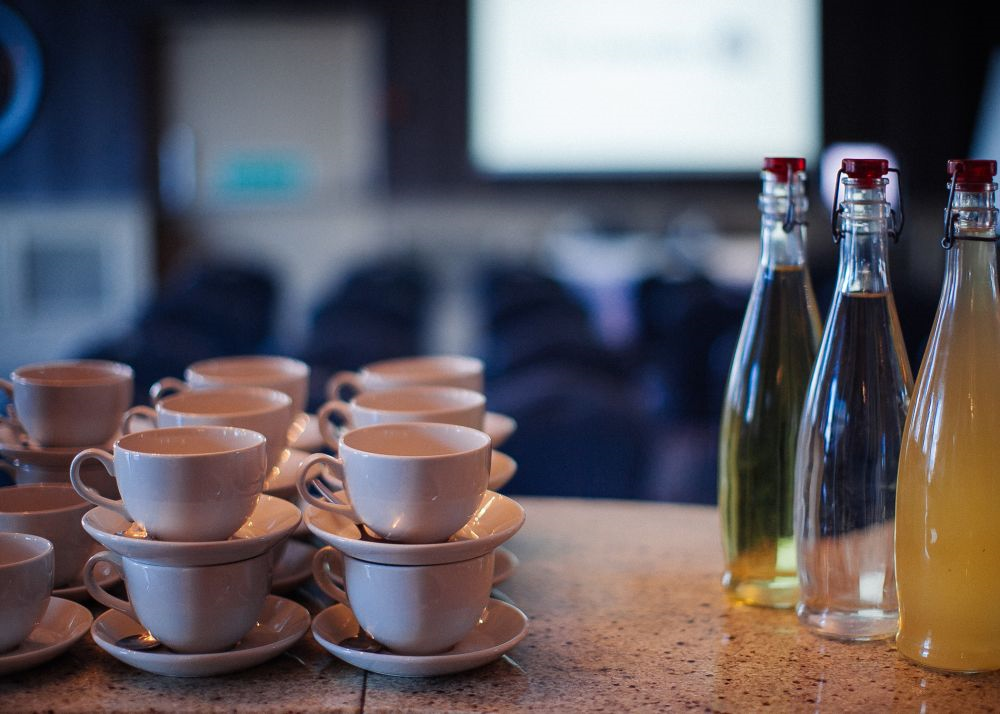 TIME FOR ACTIVITY
ACTIVITY NUMBER: 3.3.3

ACTIVITY TITLE: Understanding Learning Outcomes in the context of ECVET

ACTIVITY DURATION: 45 minutes

COMMENTS:
So how do we use ECVET?
ECVET needs to be incorporated into the planning and design of mobility periods.
It requires VET providers to use learning outcomes which they must anticipate and plan for. 
To understand what a learning outcome is, read extract 1 from “ECVET: Getting the credit your learners deserve” a guidance document from Erasmus+
So how do we use ECVET?
The extract you have just read from ECVET explains the importance of learning outcomes.
To be able to use ECVET, you must be able to devise learning outcomes with your partner organisation and group them into units of learning.
So how do we devise learning outcomes?
Understanding Learning Outcomes
Learning outcomes are based on
what a learner knows
the skills and competences a learner has developed
Tasks describe 
activities that the learner does
Learners will use their skills and competences in order to complete a task, but tasks show what a learner can do. Learning outcomes describe what a learner knows.
Understanding Learning Outcomes
The trainer will give you a sheet which lists a number of statements relating to work that might be carried out by learners on VET programmes.
Your task is to work in pairs, deciding whether each statement is a ‘task’ or a ‘learning outcome’.
You can refer to the extract from ECVET to remind you what a learning outcome is.
TIME FOR ACTIVITY
ACTIVITY NUMBER: 3.3.4

ACTIVITY TITLE: Using ECVET

ACTIVITY DURATION: 45 minutes

COMMENTS:
Using ECVET
There is detailed guidance on using ECVET in every country. You should look for it on the Erasmus+ homepage.
What follows here are a few key indicators for using ECVET.
Using ECVET
Before undertaking a mobility takes place, there are four key tasks for VET providers to complete:
Key task 1
Key task 2
Key task 3
Key task 4
Equipping your partnership with ECVET
Agreeing the learning outcomes and how they will be delivered
Agreeing the assessment and recognition processes
Preparing the necessary documentation
Using ECVET
The trainer will give you a set of cards that relate to the requirements for recognising learning via ECVET.
Can you sort them according to which key task they are part of?
Equipping your partnership with ECVET
Is your partnership well-equipped to apply the ECVET principles?
This preparation may seem like a lot of work, but completing these four tasks will:
provide new learning scenarios for you and your partner organisation(s)
provide opportunities to share good practice
ensure that your learners’ development of skills and competences can be recognised when they return from a mobility experience
Agreeing learning outcomes
VET providers and partners will need to identify which learning outcomes can be addressed during the mobility period.
To agree and develop useful learning objectives, do consider:
the structure of the qualification learners are working towards
the curriculum content and pedagogy
the teaching and learning methods to be used
how the learning outcomes will be assessed
how evidence will be generated to show how the learning outcomes have been achieved
Assessment, validation and recognition processes
Assessment arrangements will most likely centre around the procedures of the host partner. Consider:
Who will assess the learner? 
How will learning outcomes be assessed and in what context? 
What evidence will be generated to show that the qualification learning outcomes have been met? 
How will the evidence be collected? Via a learning journal?
What procedures will be used to ensure the quality of assessment? 
How will the results of the assessment be recorded?
Preparing the necessary documentation
Partners need to sign a Memorandum of Understanding (MoU) with your partner organisation. 
Organisations will draw up a Learning Agreement, which will describe the parameters of the mobility and explain how it contributes to the achievement of the qualification that is sought.
Using ECVET
Information can be found in the ECVET User’s Guide, available at:
www.ecvet-projects.eu/Documents/ECVET_Mobility_Web.pdf 

You can find examples of Learning Agreements and Memorandum of Understanding at:
http://ecvet-projects.eu/ToolBox/Methodologies.aspx
To sum up
This short video describes the process of validating learning from a mobility under the auspices of ECVET
https://www.youtube.com/watch?v=ingP6CUzHNA
TIME FOR ACTIVITY
ACTIVITY NUMBER: 3.3.5

ACTIVITY TITLE: Further reading and self assessment

ACTIVITY DURATION: 15 minutes

COMMENTS:
Endnote
How many of these methods do you currently use to assess the informal learning your students have acquired.
Peer assessment
Open questioning (orally)
Pictures, images, photographs
Observations of practical tasks
Posts on online platforms
Assignments
Journals/learning logs
Spoken evaluations or testimonies
Work sampling
Further Reading
https://ec.europa.eu/ploteus/en/content/validation-non-formal-and-informal-learning
Self assessment and reflection
Use the self-evaluation and reflection form to summarise your thoughts on the learning from this session.
Congratulations!
You have completed this unit